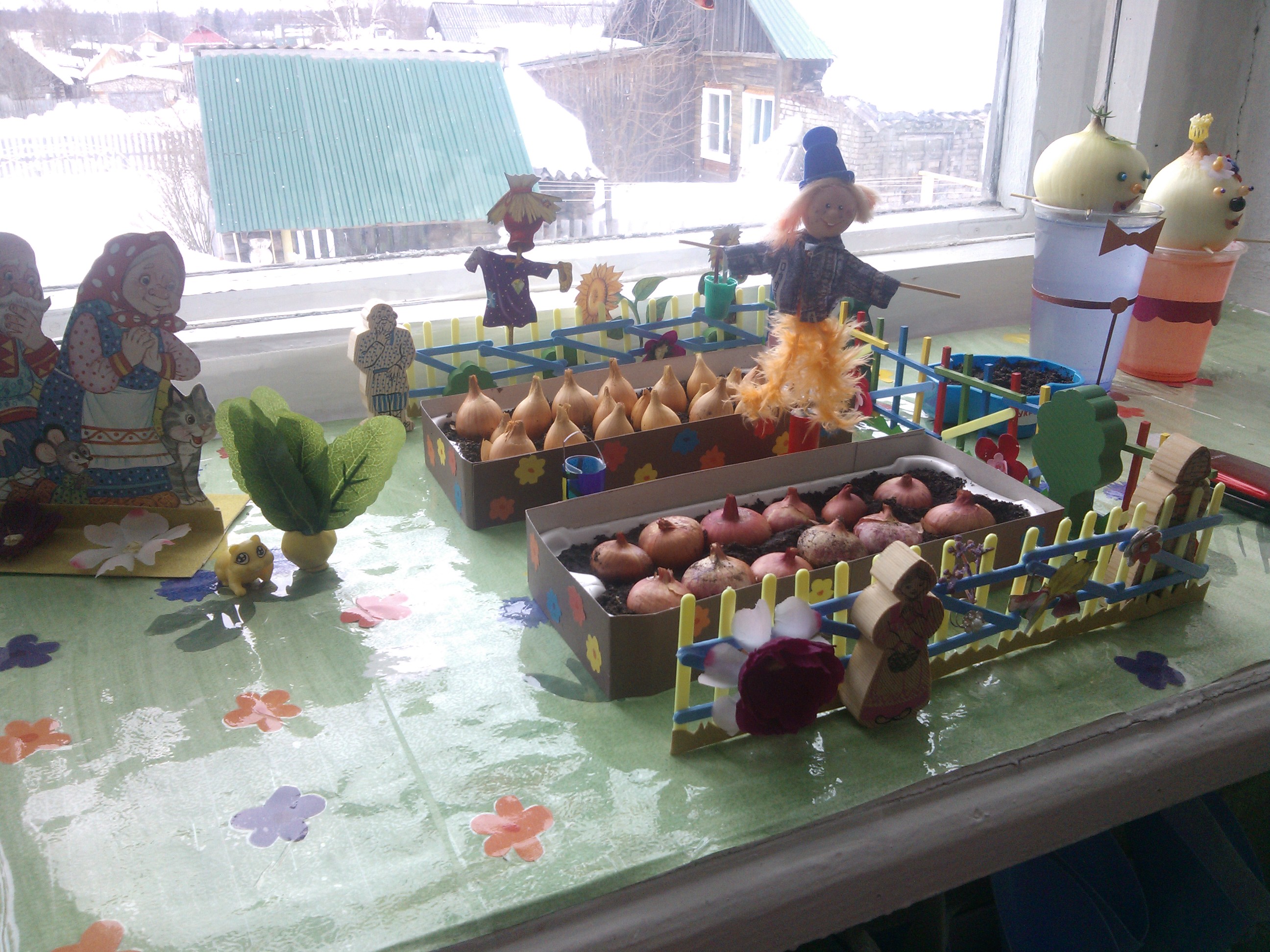 Опытно –экспериментальная деятельность
«Наш друг -  лучок» 
«Огород на окне» 
(1 младшая группа)
Воспитатель
1квалификационной категории
 Ждымора Л.М.
пгт Юрья, 2016г
Цель:
 Формирование у детей интереса к исследовательской деятельности по выращиванию растений в комнатных условиях. Привитие детям практических навыков по формированию экологической культуры. Воспитание любви к природе.
Задачи: 
Обучающие:
Учить детей пользоваться орудиями труда (грабельки, лейки, палочки) 
Приучать старательно, аккуратно выполнять поручения, беречь     материалы и предметы, убирать их на место после работы;
Учить наблюдать, сравнивать, 
 Воспитательные: 
Воспитывать в детях навыки работы в команде, 
Воспитывать навыки ухода за растениями; 
Воспитывать бережное отношение к природе; 
Воспитывать желание заботиться о растениях,
Воспитывать ответственность за порученное дело. 
 Развивающие:
Познакомить с внешним видом овоща и с его характерными особенностями
Развивать познавательные и творческие способности детей. 
Формировать представление о строении, развитии растений, их связи с различными факторами окружающей среды.
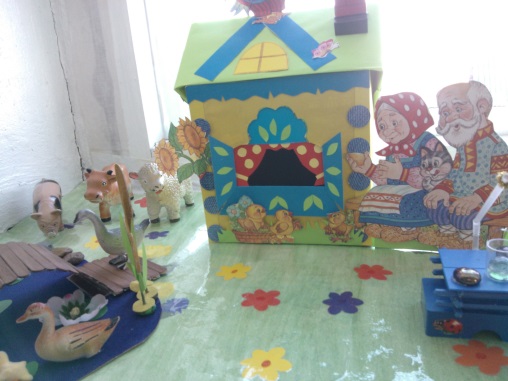 За широкими полями,
За далекими лесами
Есть сад, огород,
Бабка с дедом там живет
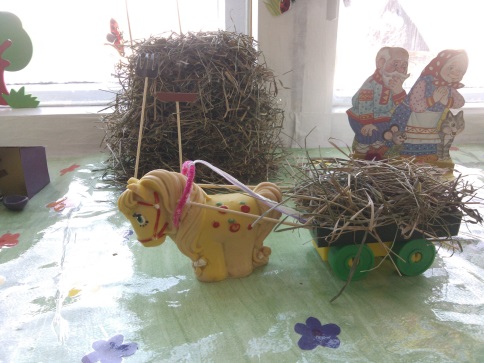 Очень любят они
Выращивать продукты
И растут там у них
Овощи и фрукты
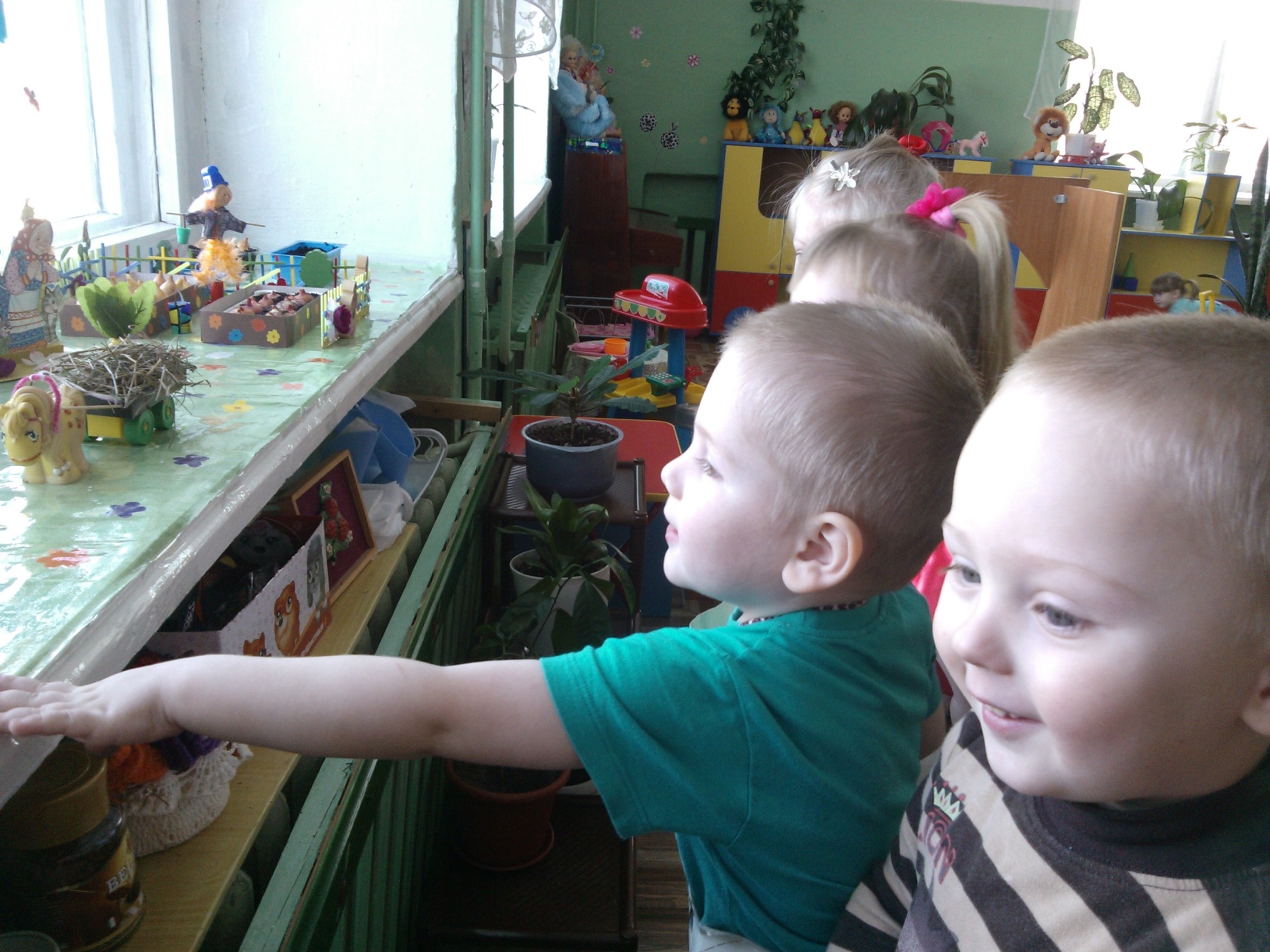 Летом их огород
Плодоносит и растет
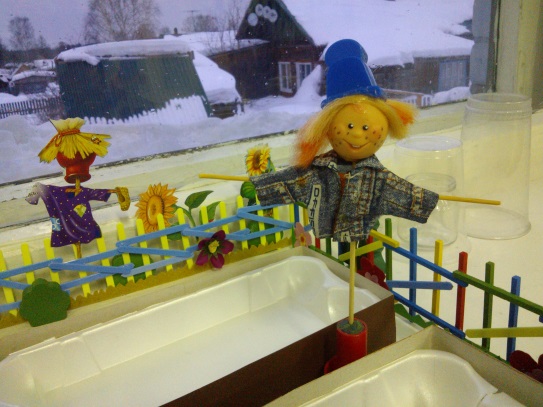 Мы на помощь к ним придем,
Лук посадим и польем
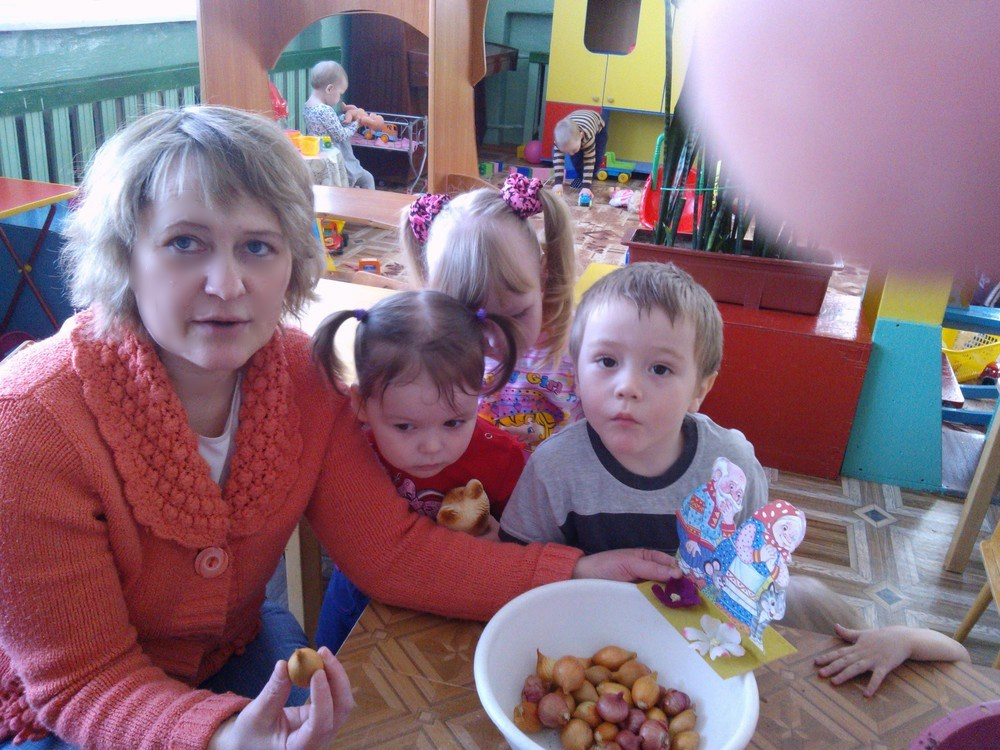 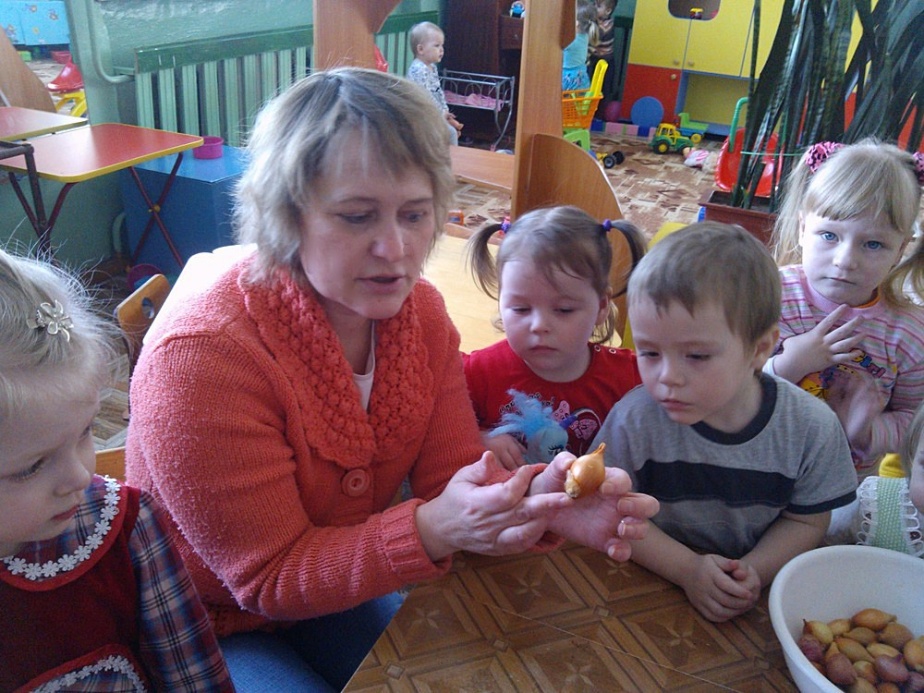 И в деревне и на даче
Все сажают огород,
Потому что витамины 
Нужны людям круглый год
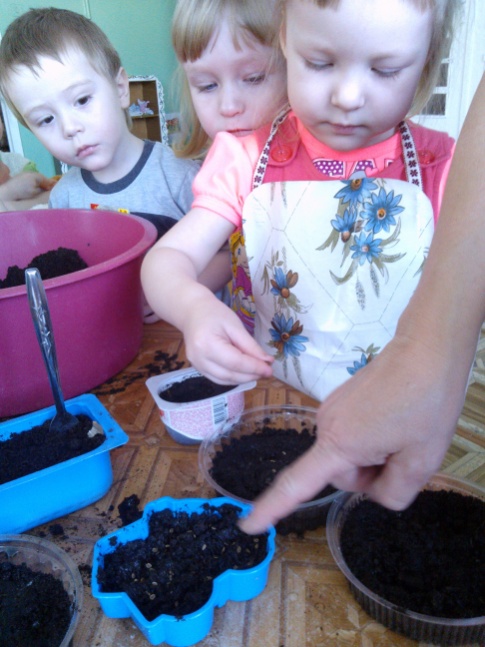 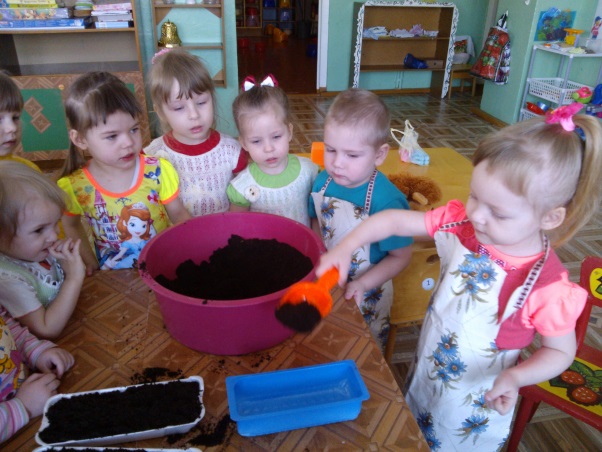 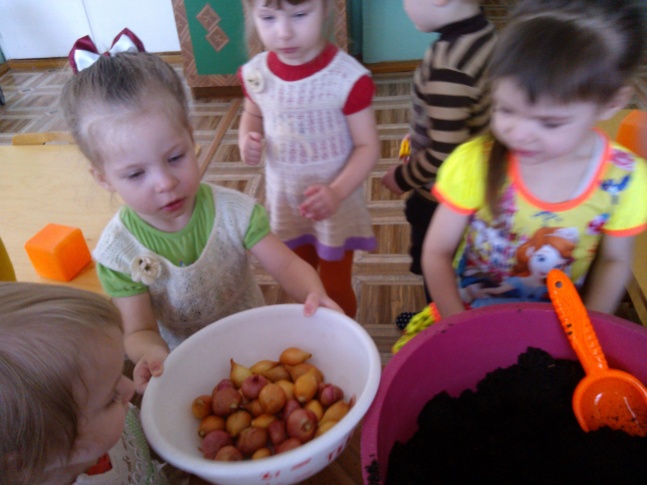 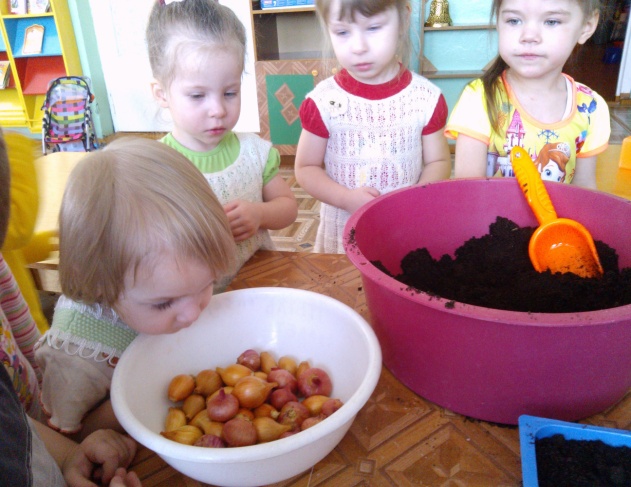 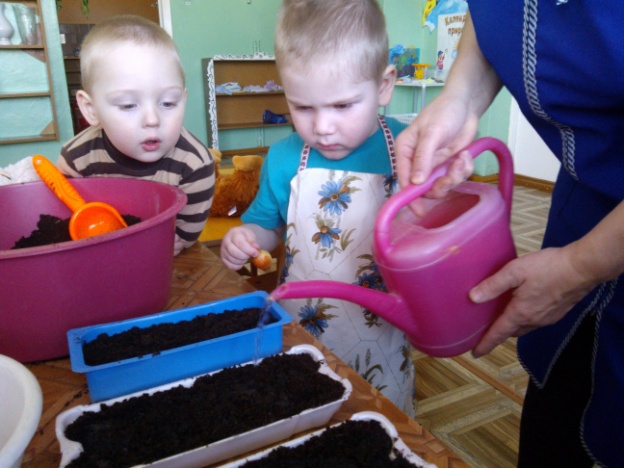 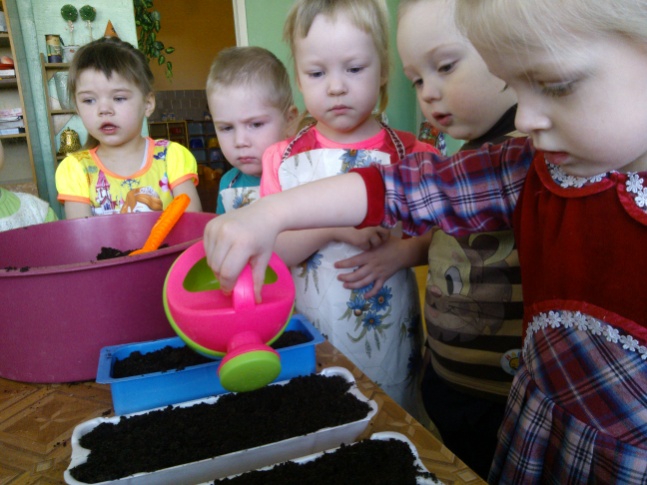 Как чудесно в огороде, 
 Поработать ясным днём! 
 Тёплый луч по грядке бродит, 
 Луком пахнет чернозём
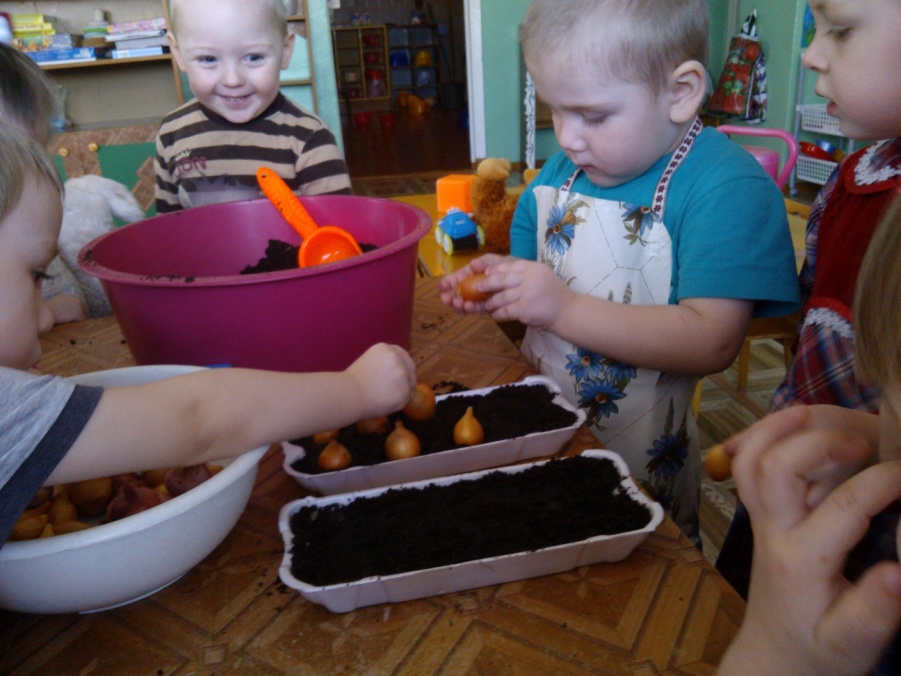 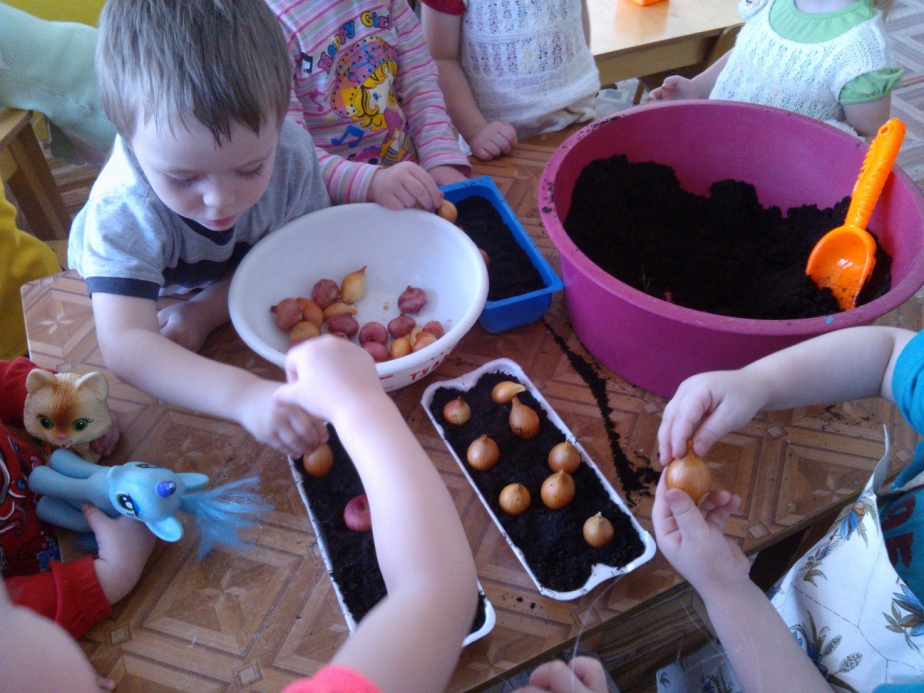 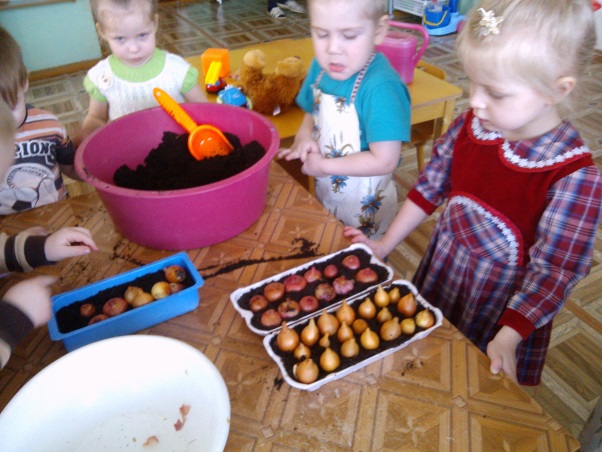 Мы ребята, малыши
 Любим мы трудиться. 
 Вот посадим лучок 
 Будем им гордиться
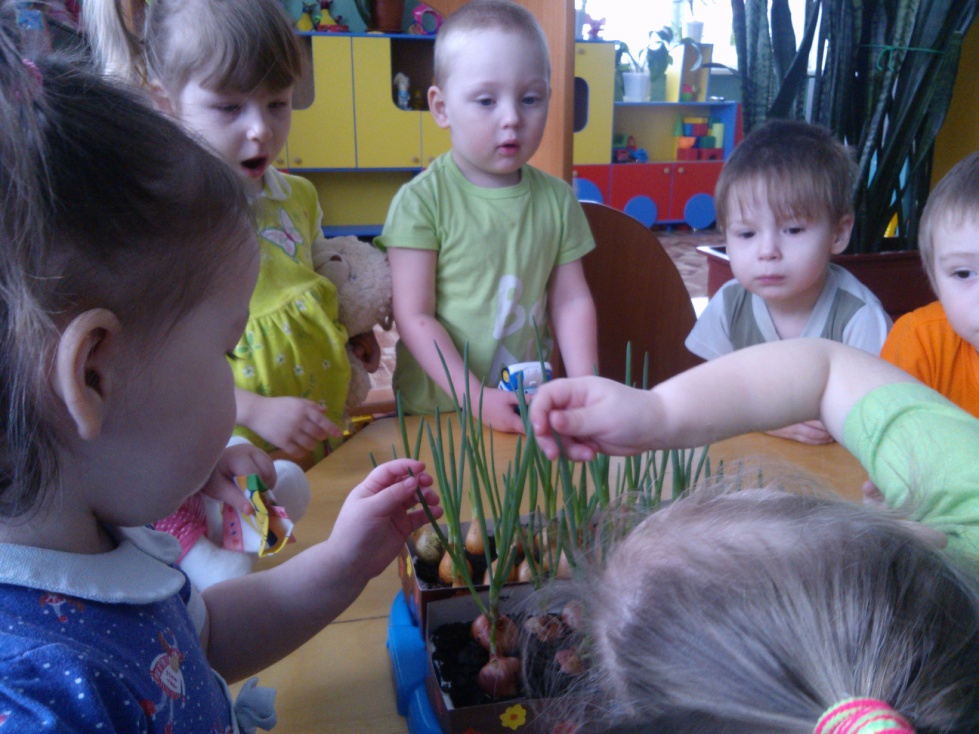 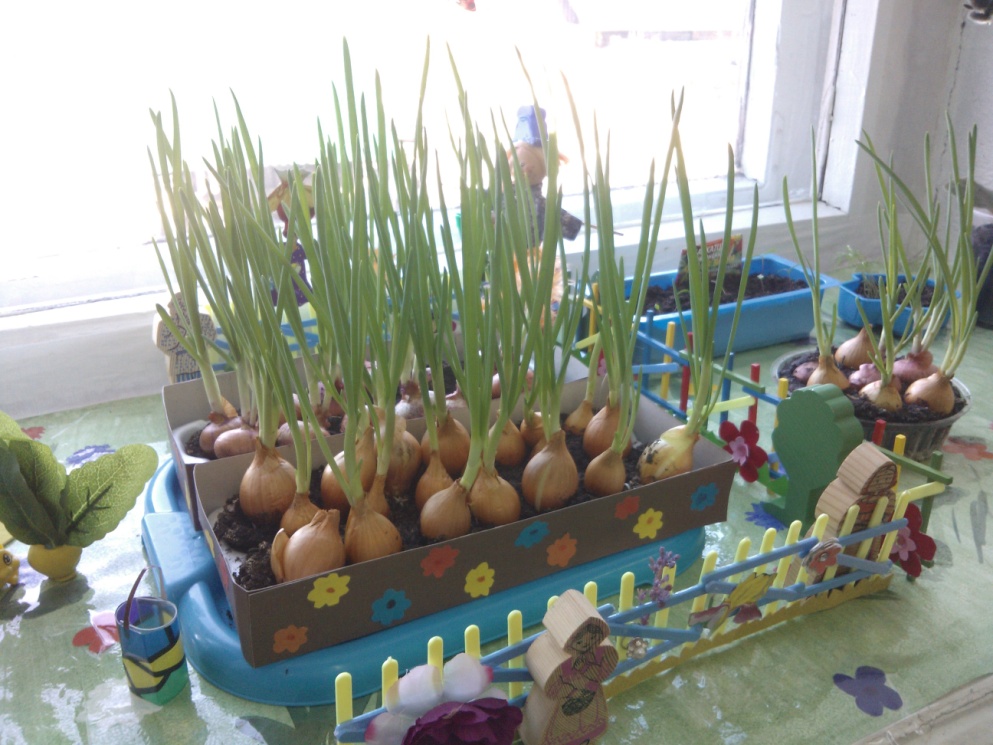 За окном зима вьюжит,
И метель кружится,
А у нас на окне 
Лук колосится
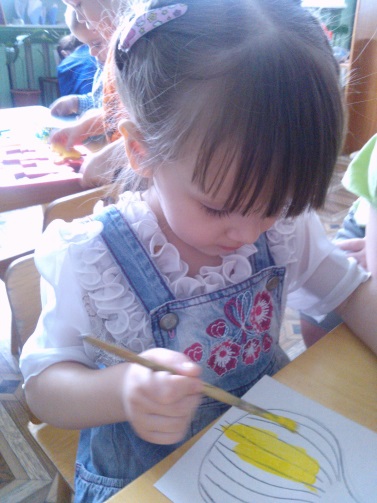 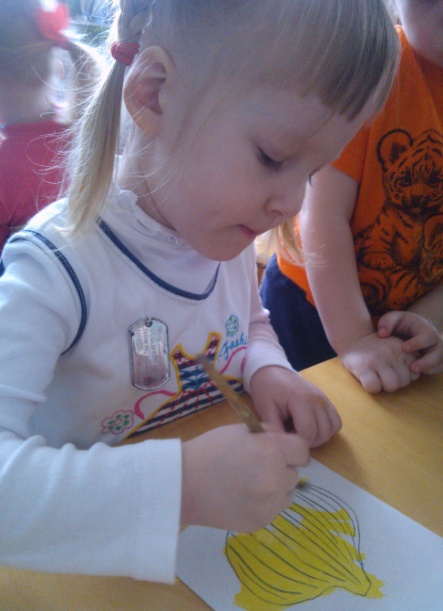 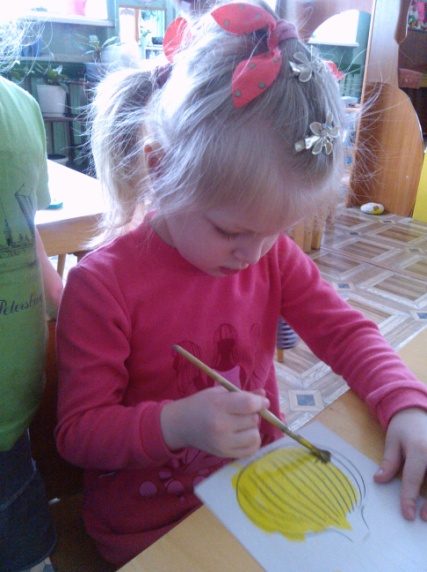 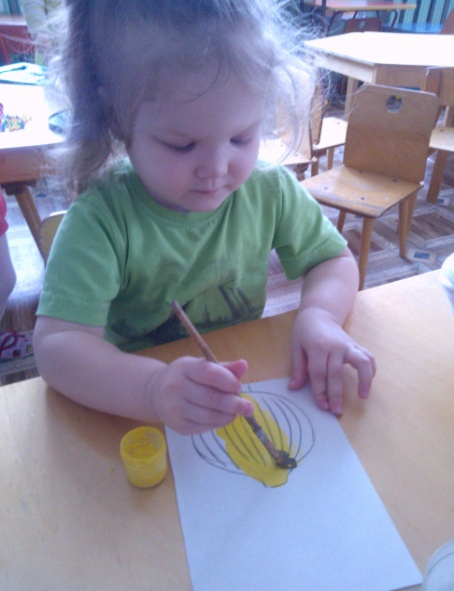 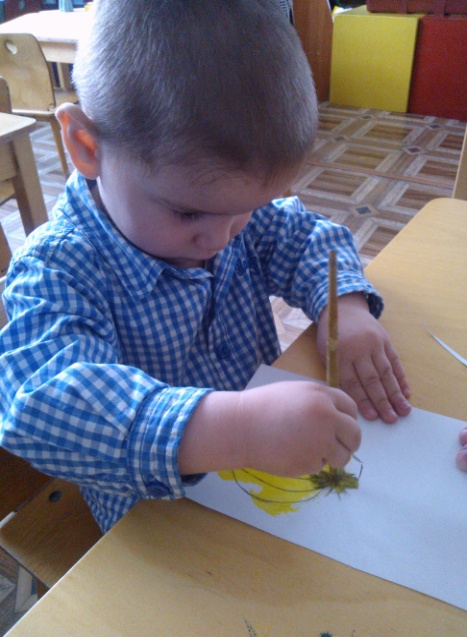 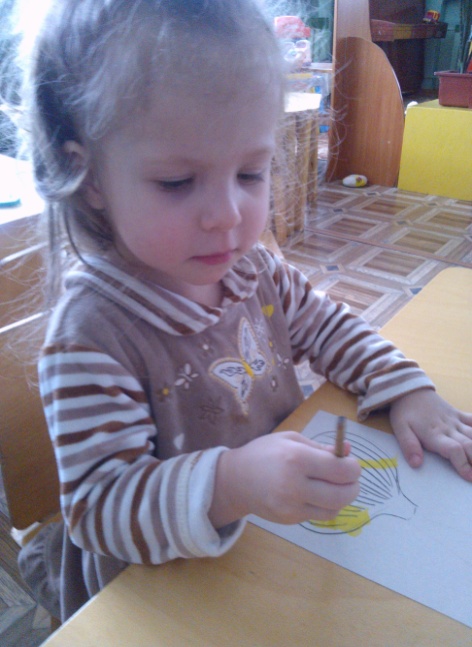 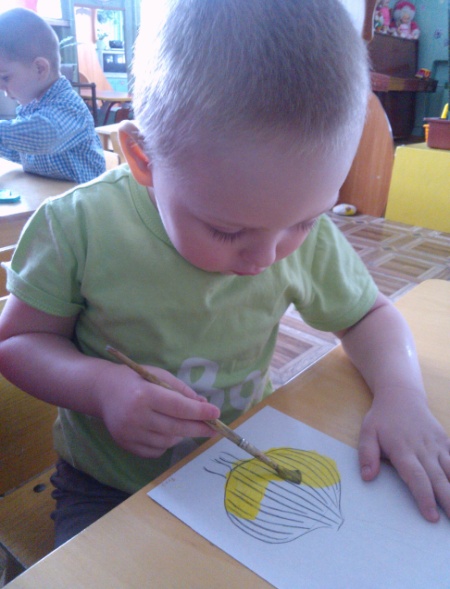 А теперь мы лучок
Нарисуем сами
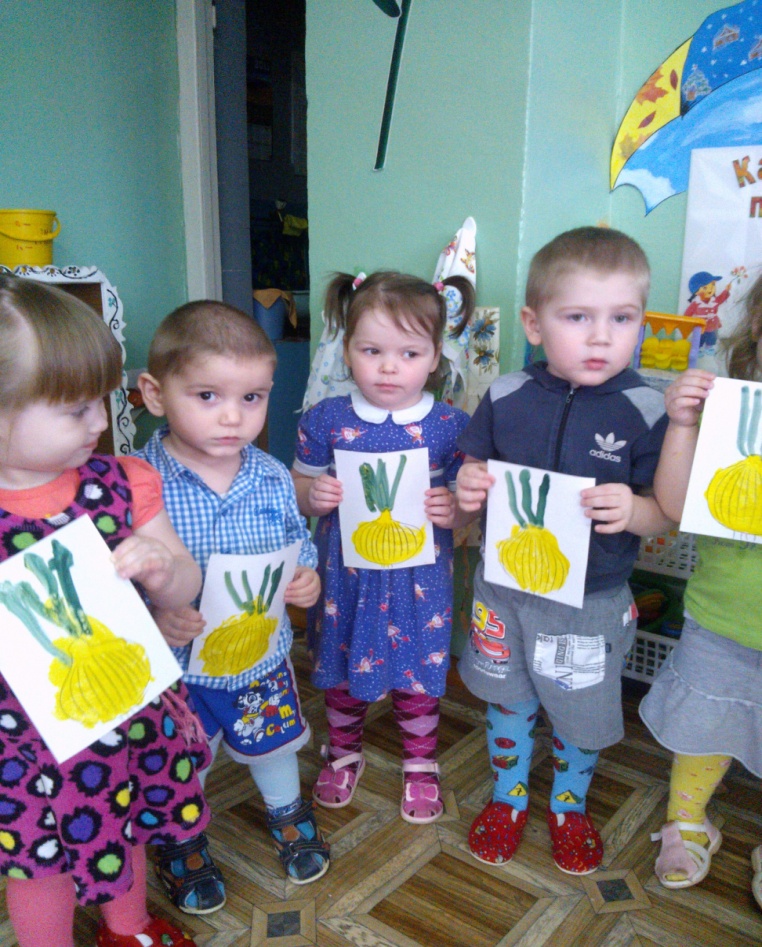 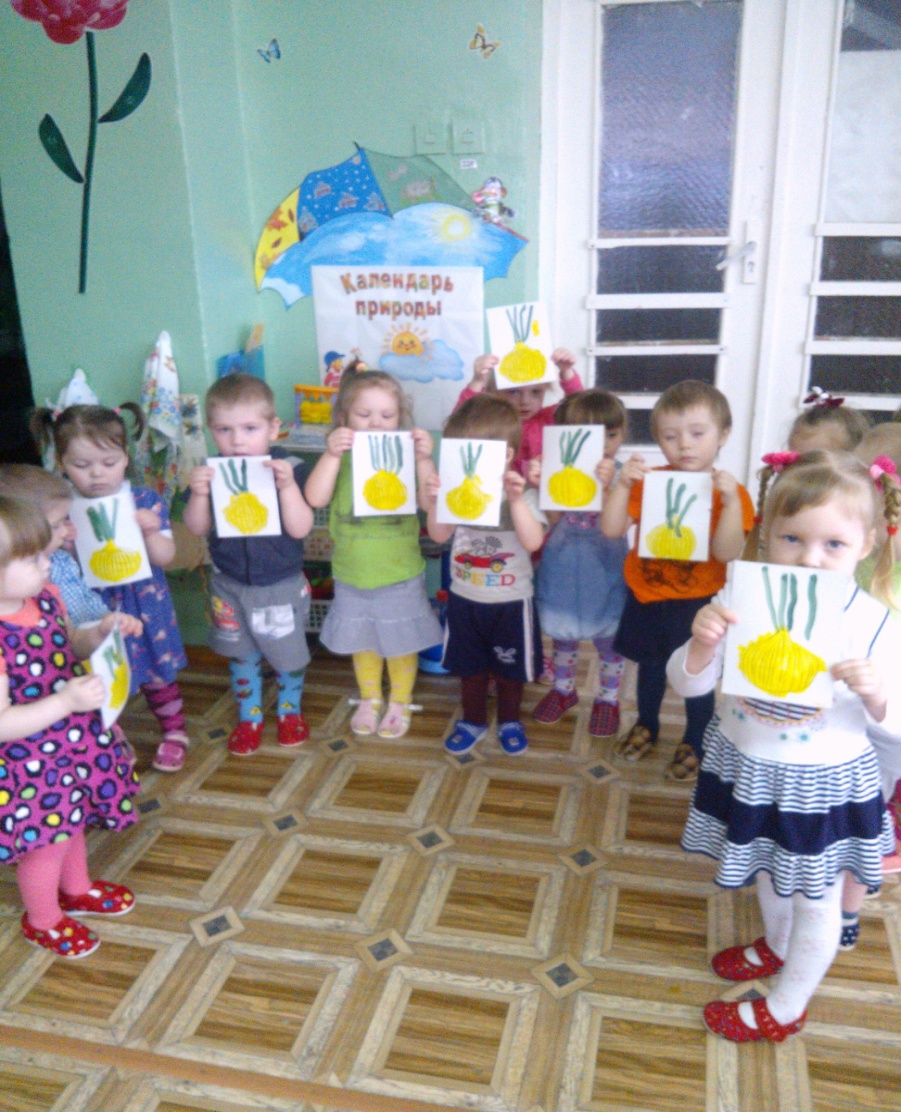 Как растили его,
Мы расскажем маме
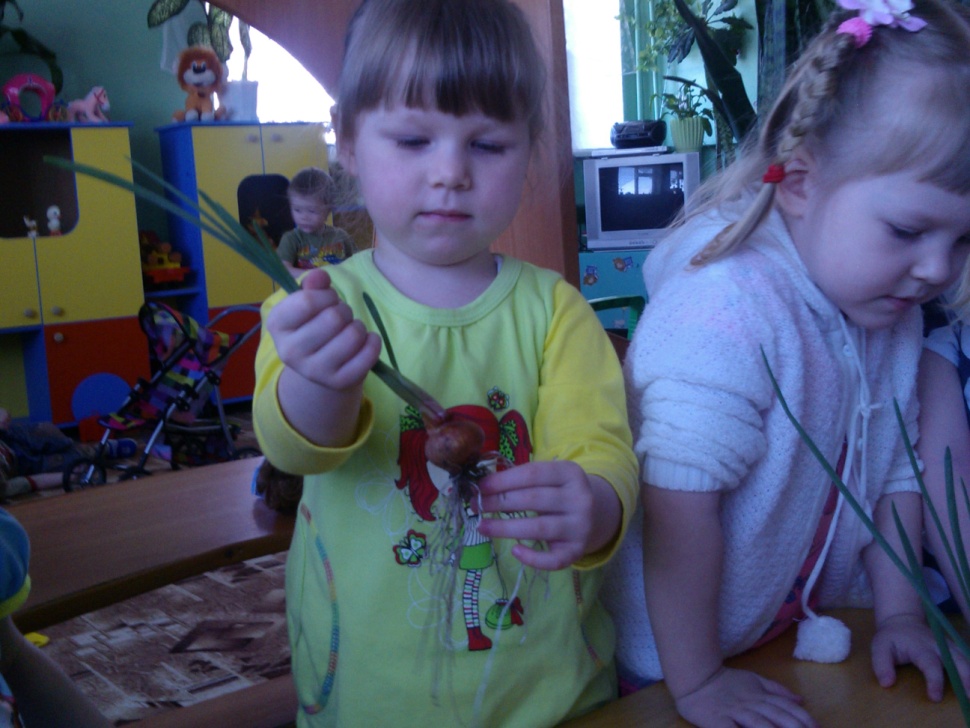 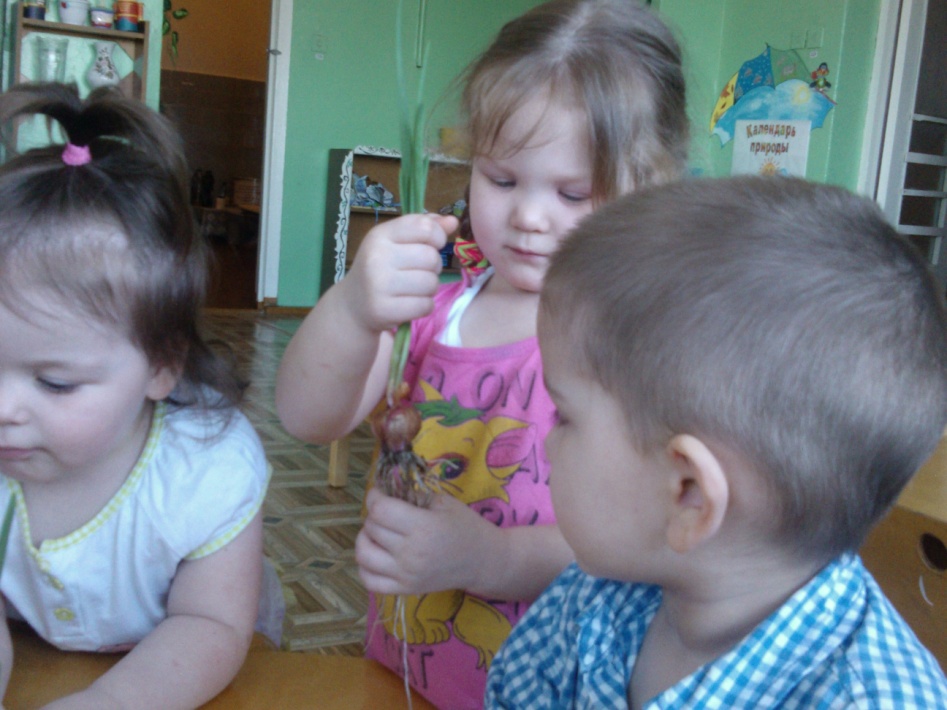 Луковица золотая, 
Круглая ,литая
Есть у нее один секрет
Нас спасет она от бед:
Может вылечить недуг
Вкусный  и душистый лук
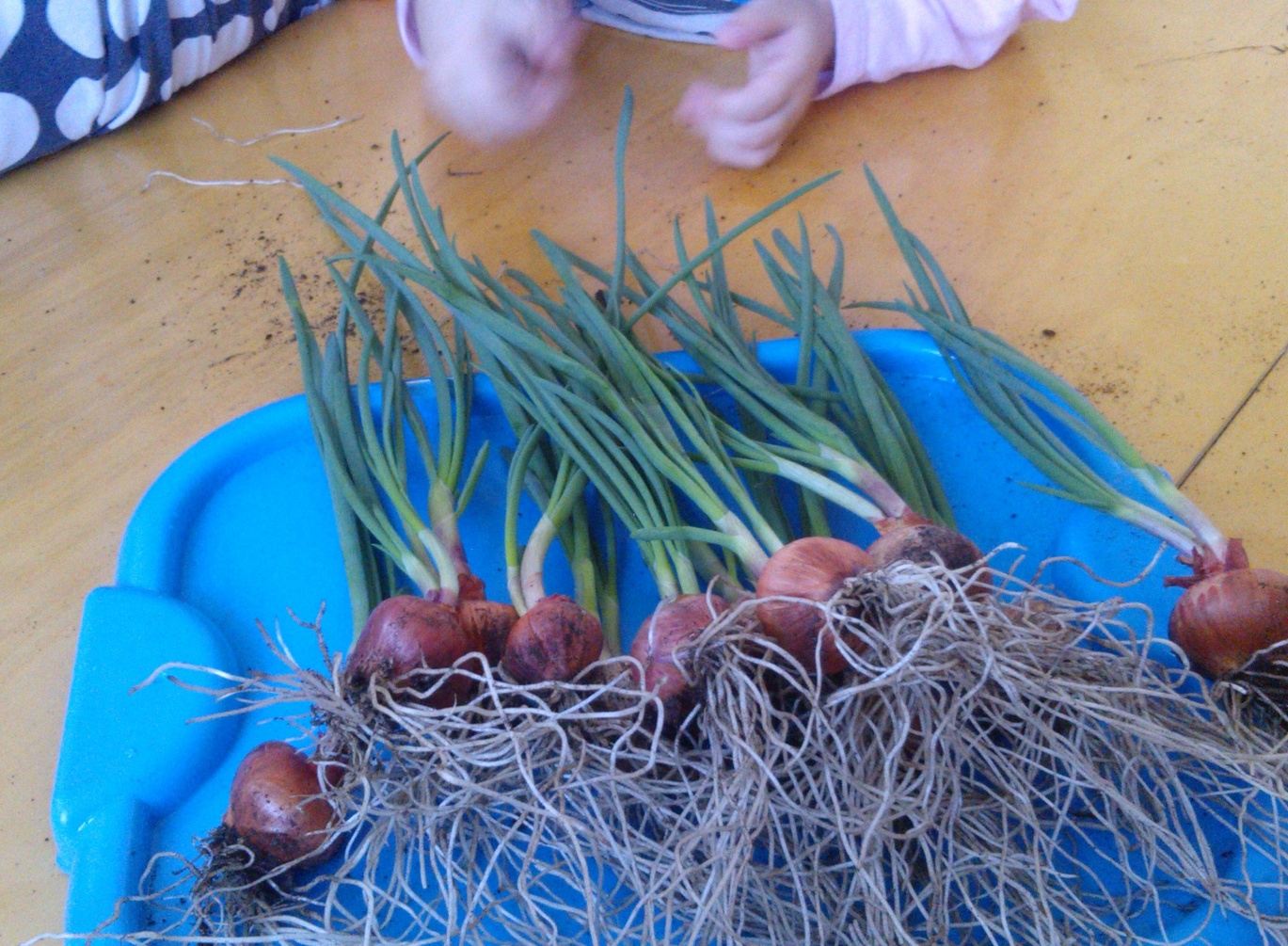 Витамины круглый год,
Ох, как необходимы,
Чтобы нам не болеть
Гриппом и ангиной
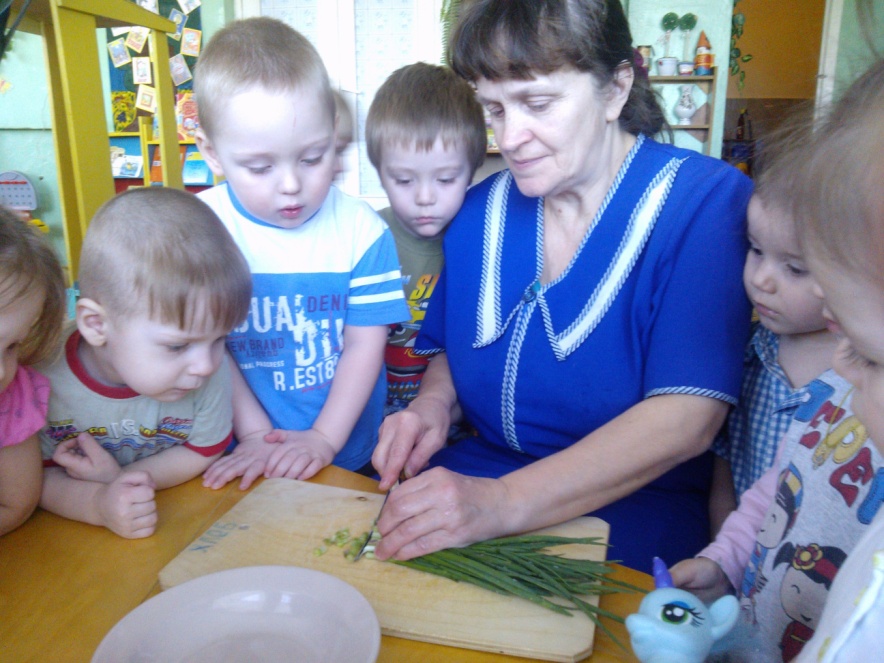 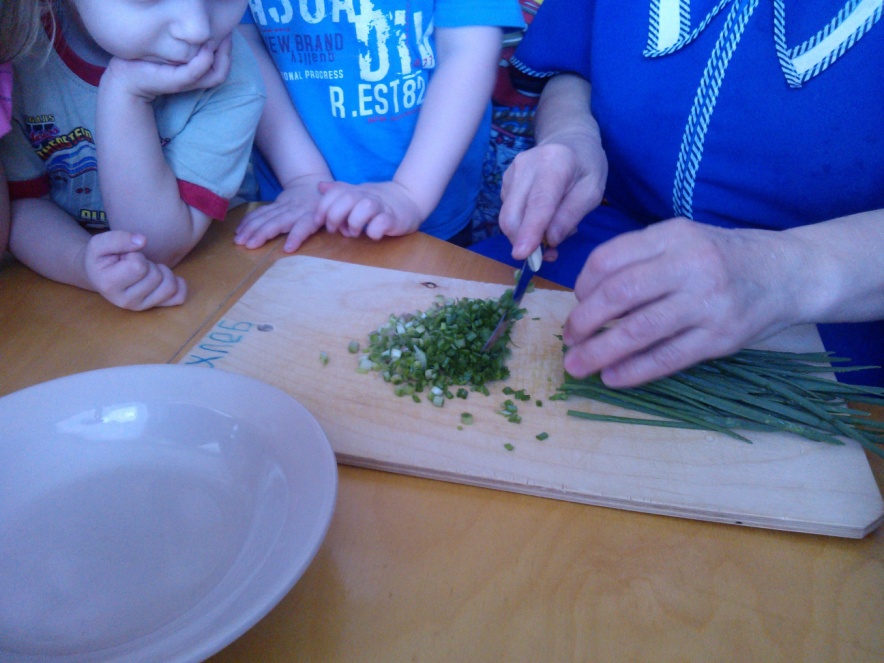 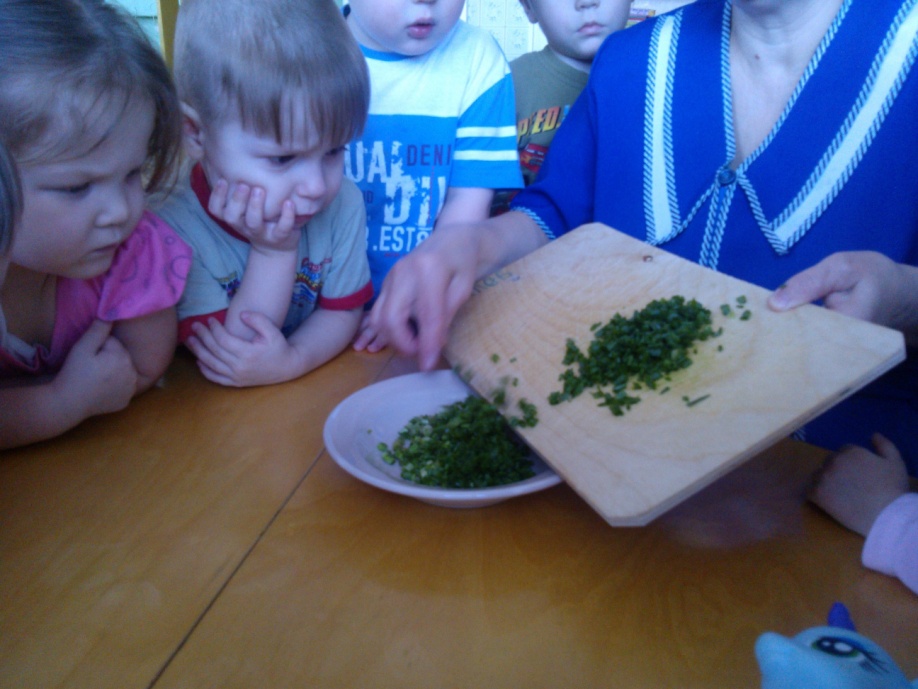 Я приправа в каждом блюде
И всегда полезен людям
Угадали?- Я вам друг
Я- простой зеленый лук
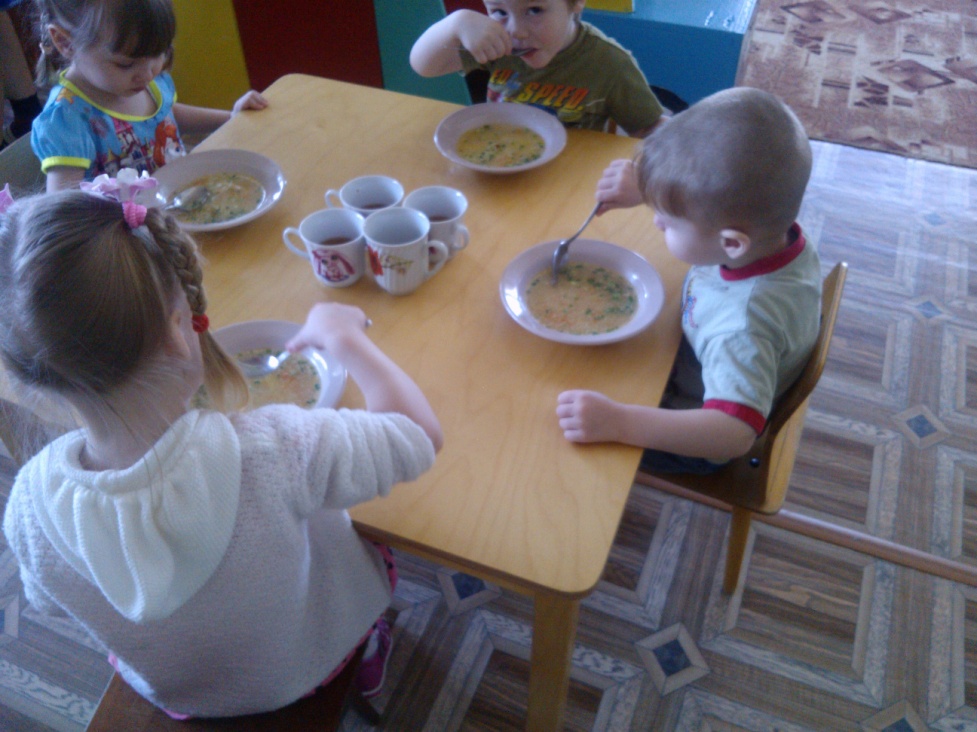 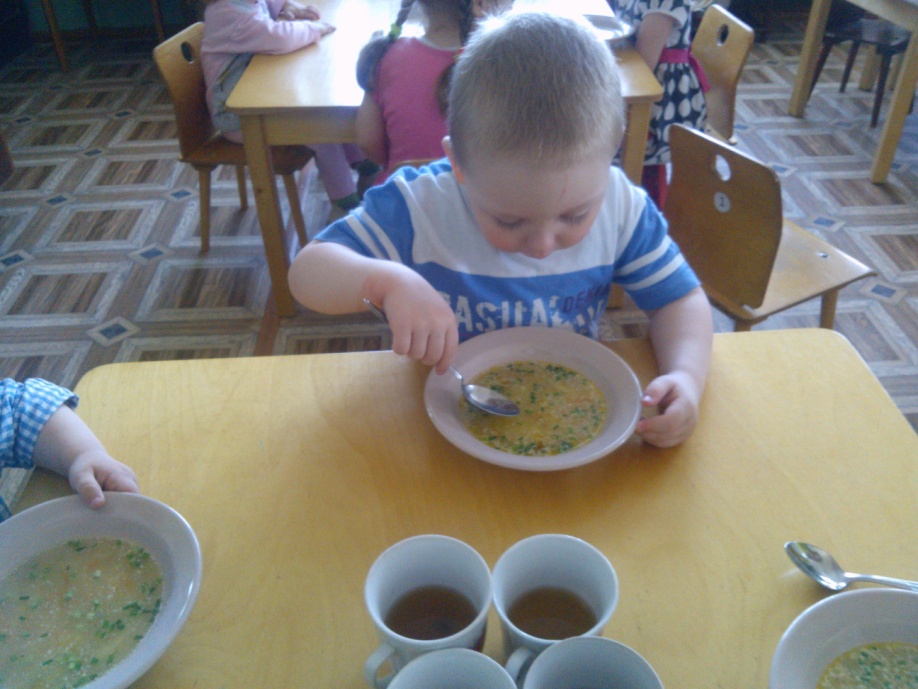 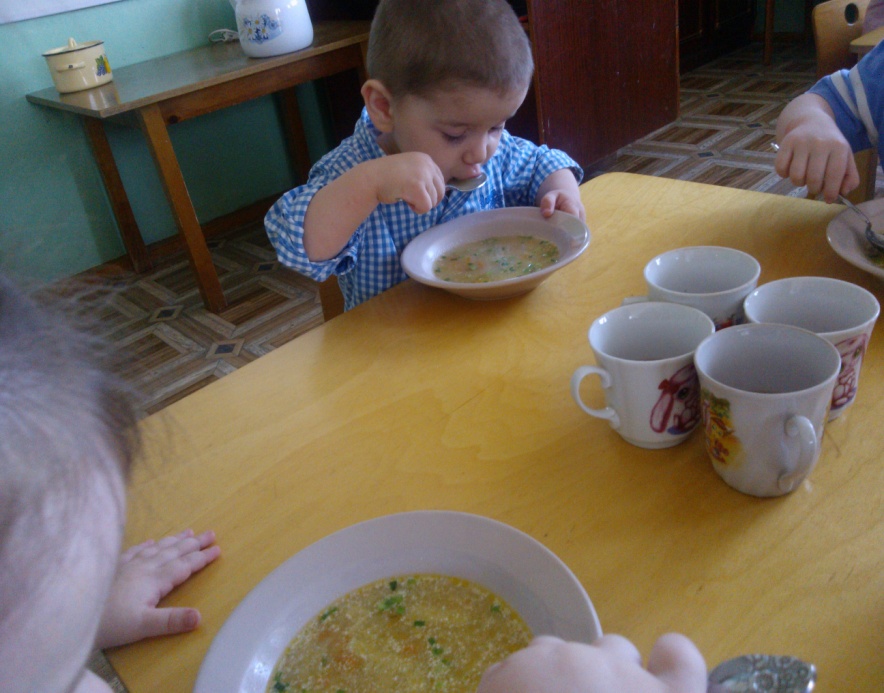 Мы лучок положим в супчик
     Даст он супу аромат,
     Станет суп вкусней стократ
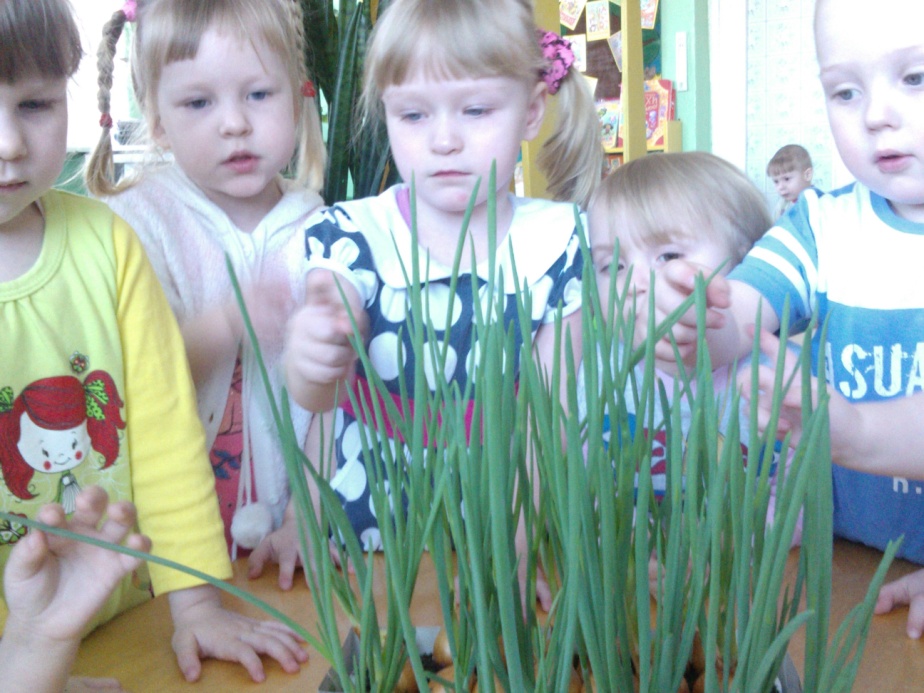 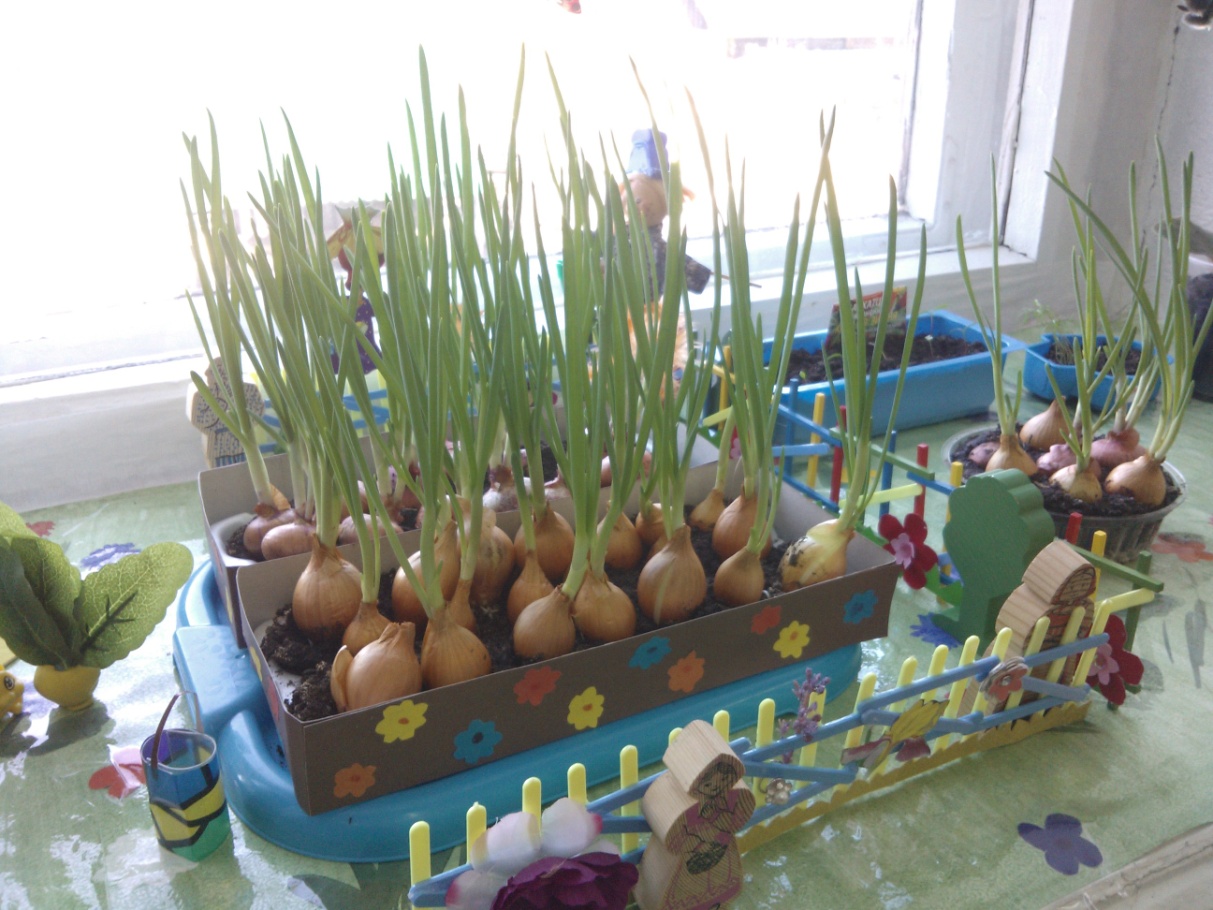 Наш зеленый огород
      Нас прокормит целый год.
      Мы его сажали вместе – было очень интересно!
Спасибо за внимание!